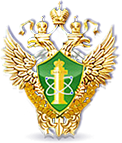 Федеральная служба
по экологическому, технологическому и атомному надзору
Северо-Западное управление
О результатах внеплановых проверок организаций, эксплуатирующих пассажирские подвесные канатные дороги.
Докладчик: начальник отдела по надзору за подъемными сооружениями Северо-Западного управления Ростехнадзора Кирьянов В.И.
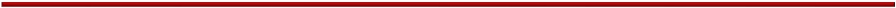 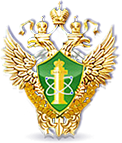 Федеральная служба
по экологическому, технологическому и атомному надзору
Северо-Западное управление
Поручение Первого Заместителя Председателя Правительства Российской Федерации Д.В. Мантурова от 13.06.2024 № МД-П9-17786


Проведение с 1 августа по 31 октября 2024 года в рамках федерального государственного надзора в области промышленной безопасности внеплановые выездные проверки организаций, эксплуатирующих пассажирские подвесные канатные дороги и фуникулеры.
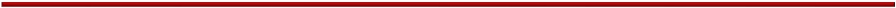 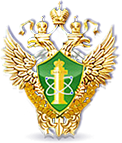 Федеральная служба
по экологическому, технологическому и атомному надзору
Северо-Западное управление
Аварии при эксплуатации канатных дорог:
16 марта 2018 года, горнолыжный курорт Гудаури, Грузия
23 мая 2021 года, маятниковая канатной дорога Стреза-Альпино-Моттароне, Италия
 19 января 2024 года, горнолыжный курорт Степаново, Московской область
12 апреля 2024 года, Анталия, Турция
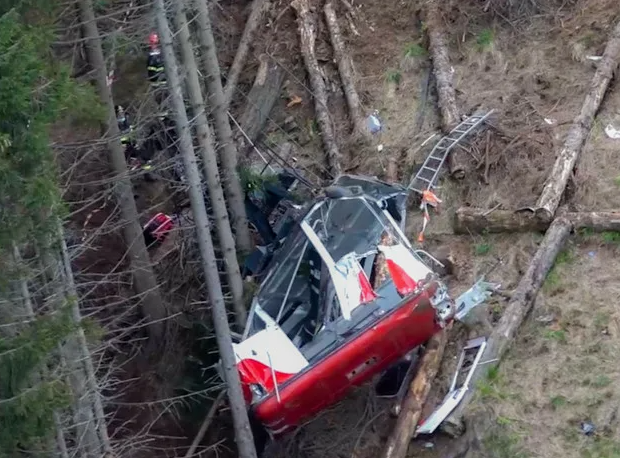 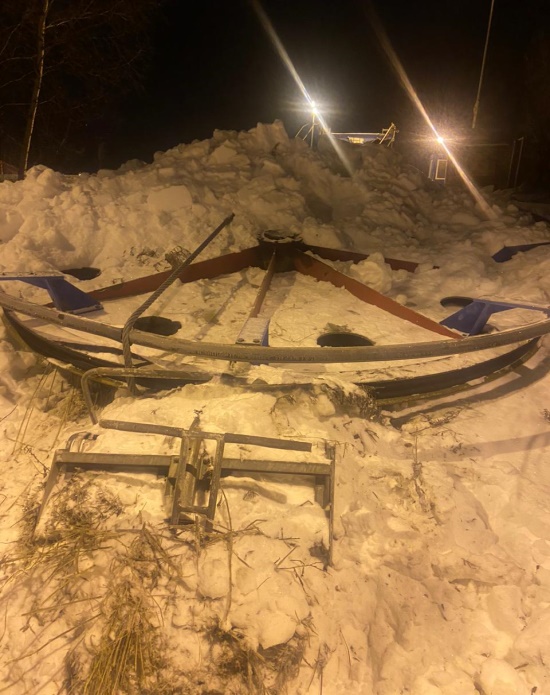 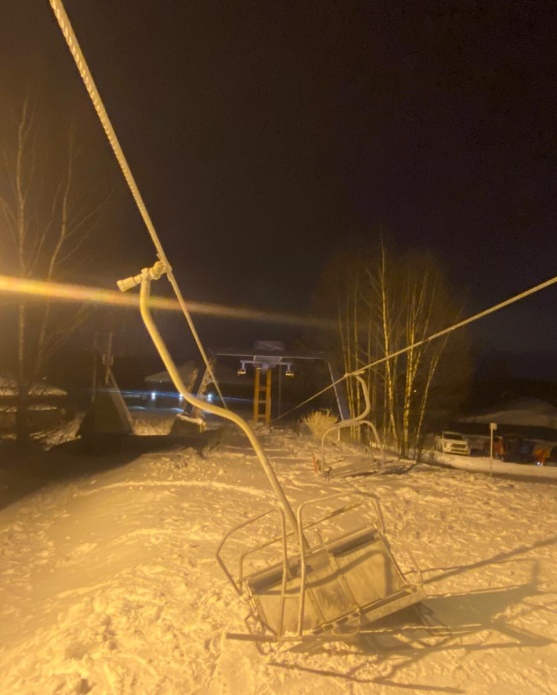 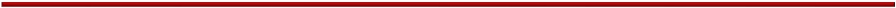 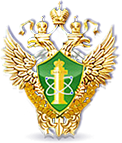 Федеральная служба
по экологическому, технологическому и атомному надзору
Северо-Западное управление
Результаты внеплановых проверок
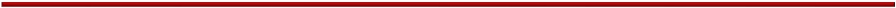 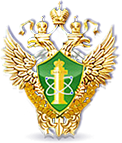 Федеральная служба
по экологическому, технологическому и атомному надзору
Северо-Западное управление
Основные нарушения обязательных требований при эксплуатации канатных дорог, выявленные в ходе проверок:

нарушение требований руководства по эксплуатации изготовителя при проведении регламентных работ, технического обслуживания и ремонта;

не переработаны с учетом действующего законодательства Положение о производственном контроле, а также другие локальные нормативные акты, регламентирующие порядок безопасной эксплуатации канатных дорог;

нарушения требований при организации спасательных операций по эвакуации пассажиров в случае аварийной остановки канатной дороги.
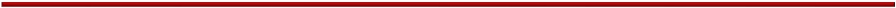 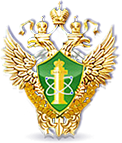 Федеральная служба
по экологическому, технологическому и атомному надзору
Северо-Западное управление
Рекомендации по соблюдению требований промышленной безопасности на опасных производственных объектах, на которых используются пассажирские канатные дороги и фуникулеры:

обеспечить  проведение технического обслуживания, ремонта, осмотра в соответствии с руководством по эксплуатации изготовителя;

организовать своевременное проведение технического освидетельствования и экспертизы промышленной безопасности;

обеспечивать укомплектованность штата работников опасного производственного объекта в соответствии с установленными требованиями;

обратить особое внимание на принимаемые нормативные правовые акты, актуализирующие обязательные требования в области промышленной безопасности.
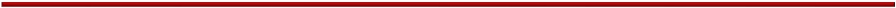 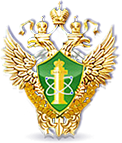 Федеральная служба
по экологическому, технологическому и атомному надзору
Северо-Западное управление
СПАСИБО ЗА ВНИМАНИЕ!
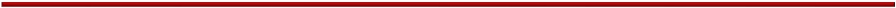